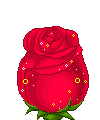 Thiết kế bài giảng
Môn: Tập làm văn
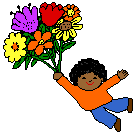 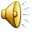 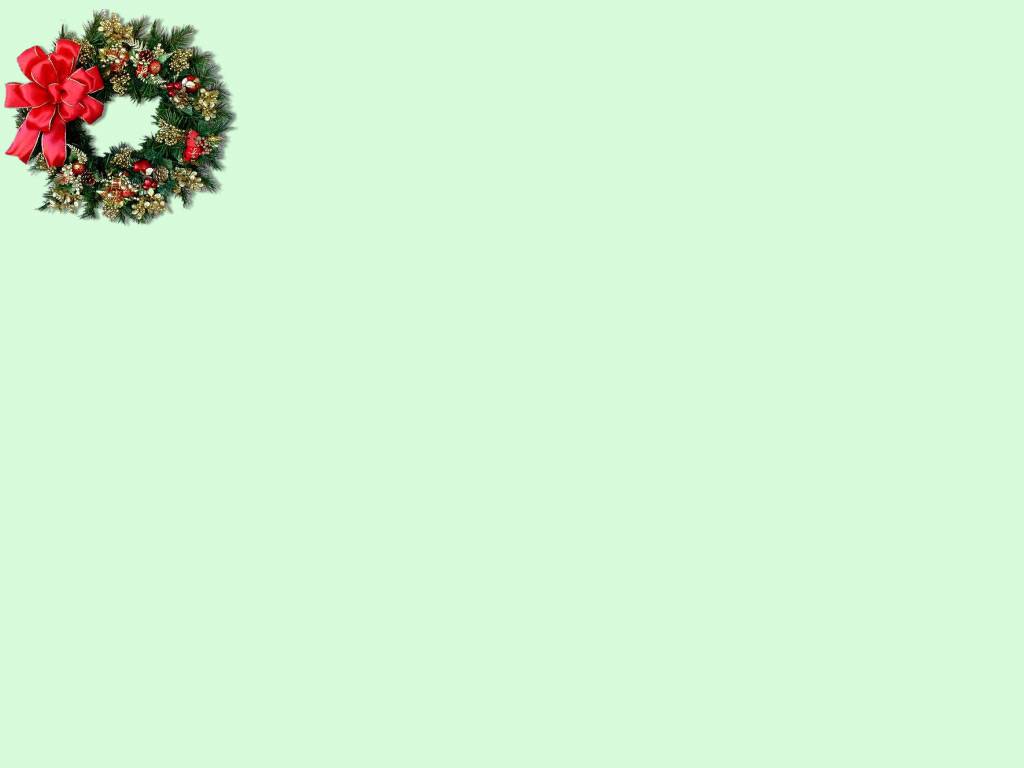 ÔN BÀI CŨ
Hãy nói về quê hương hoặc nơi em đang ở.
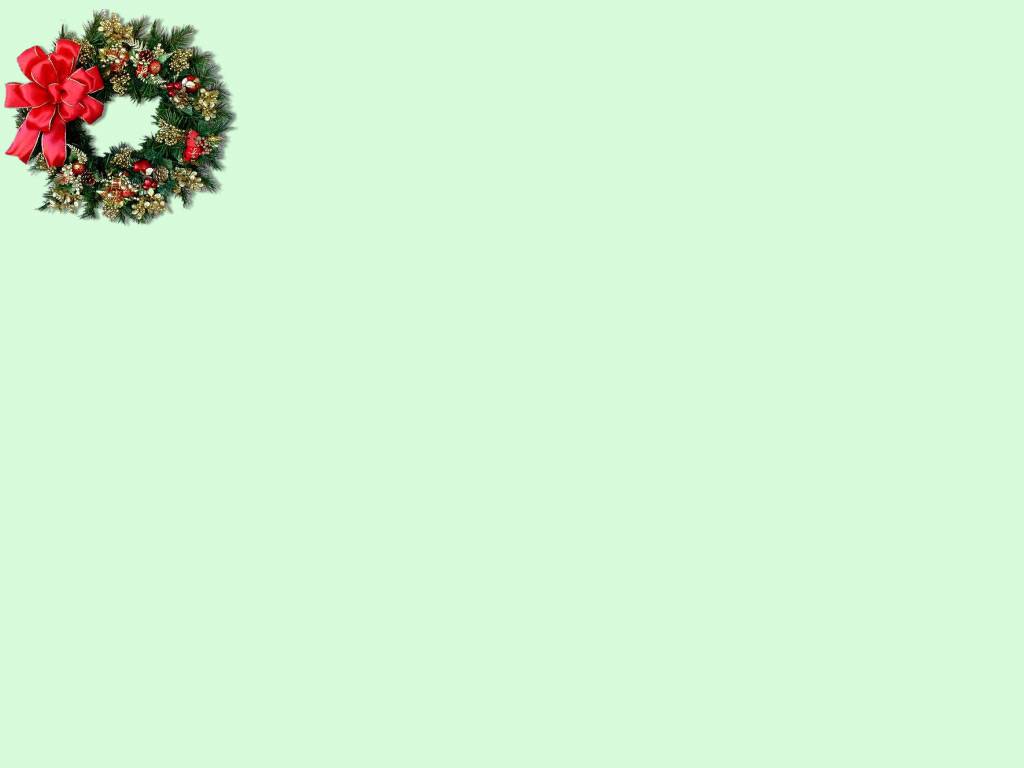 TẬP LÀM VĂN (Tiết 12) 
NÓI, VIẾT VỀ CẢNH ĐẸP ĐẤT NƯỚC
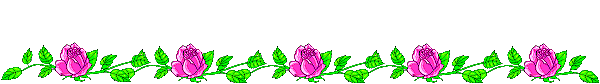 TẬP LÀM VĂN (Tiết 12)NÓI, VIẾT VỀ CẢNH ĐẸP ĐẤT NƯỚC
Bài tập  1: 
      Hãy nói những điều em biết về cảnh đẹp ở nước ta theo gợi ý dưới đây:
   Gợi ý:
a, Tranh (ảnh) vẽ chụp cảnh gì? Cảnh đó ở nơi nào? 
b, Màu sắc của tranh (ảnh) như thế nào?
c, Cảnh trong tranh (ảnh) có gì đẹp?
d, Cảnh trong tranh (ảnh) gợi cho em những suy nghĩ gì?
Cầu Khỉ Hội An
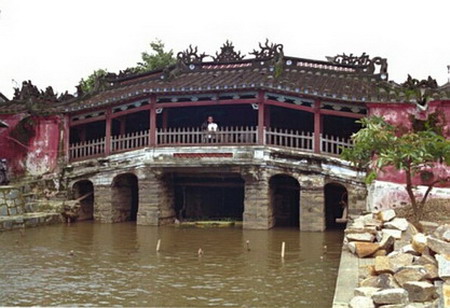 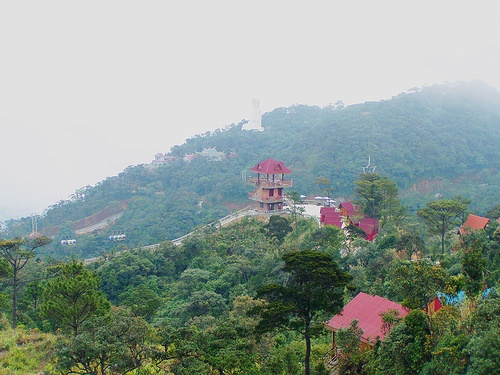 BÀ NÀ
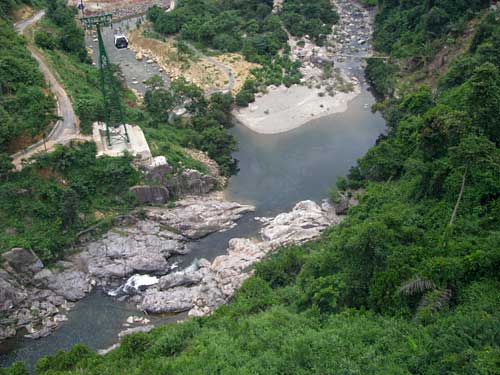 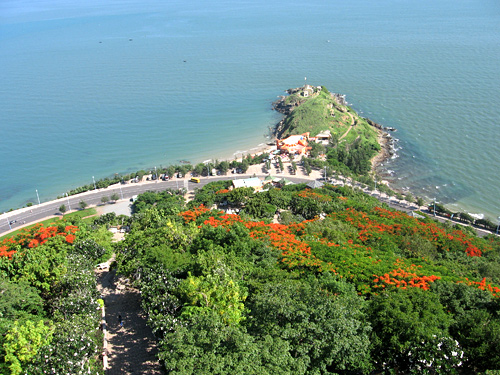 Vũng Tàu
BÀ NÀ
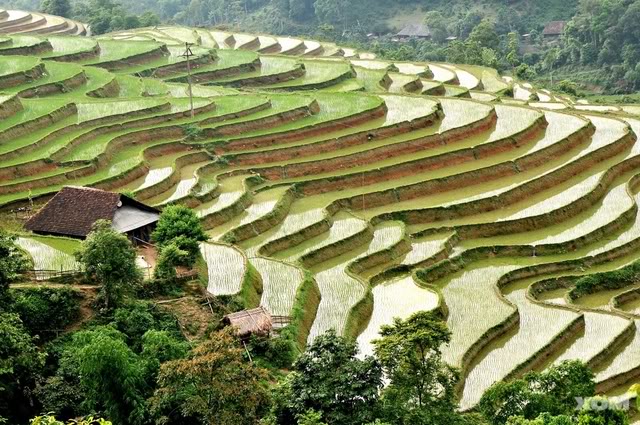 BẮC BÓ
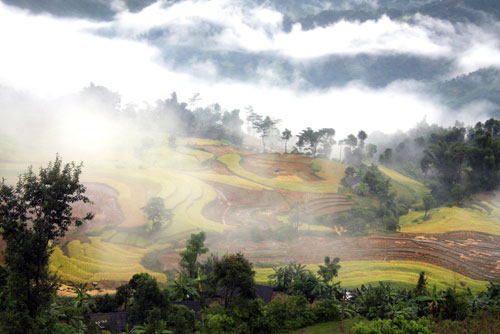 BẮC BÓ
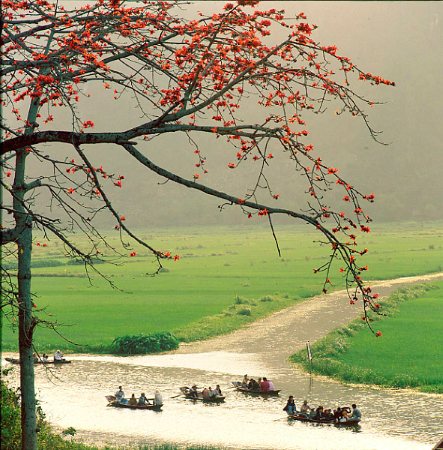 BẮC BÓ
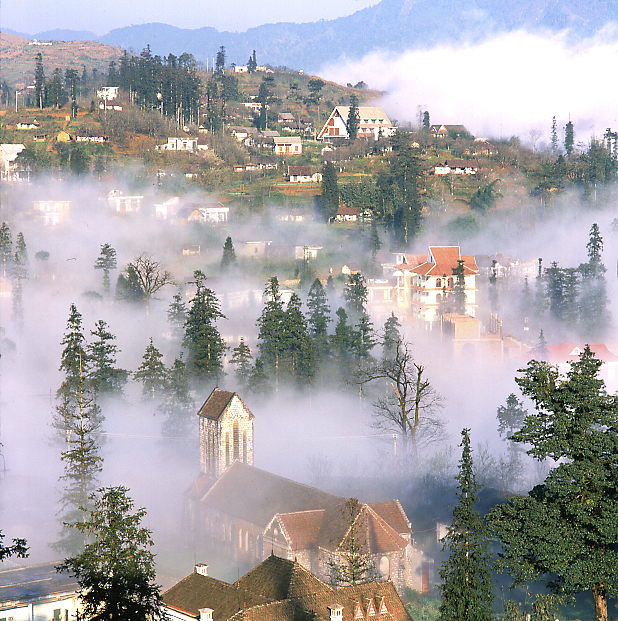 SAPA
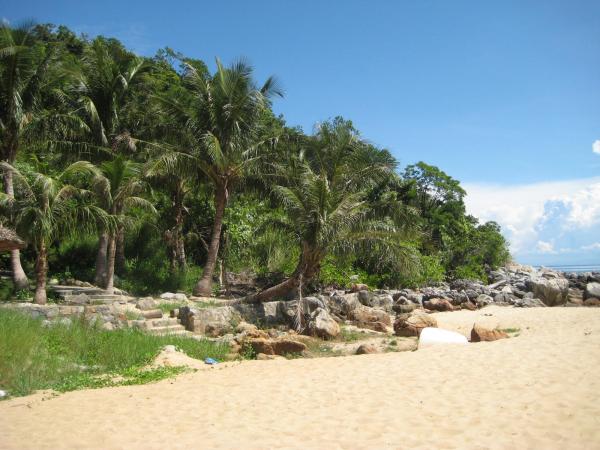 Cù Lao Chàm
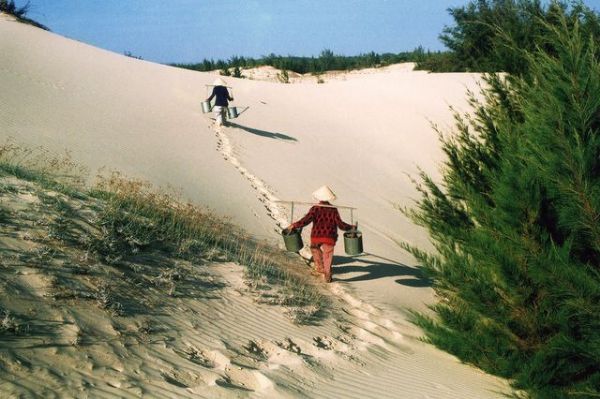 Bãi cát Phan Thiết
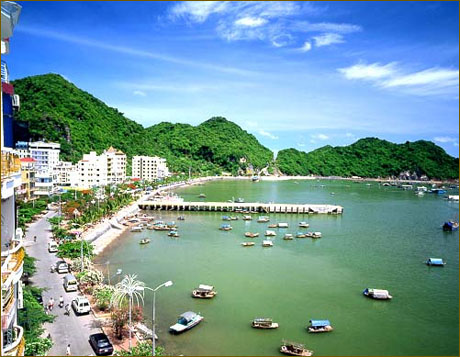 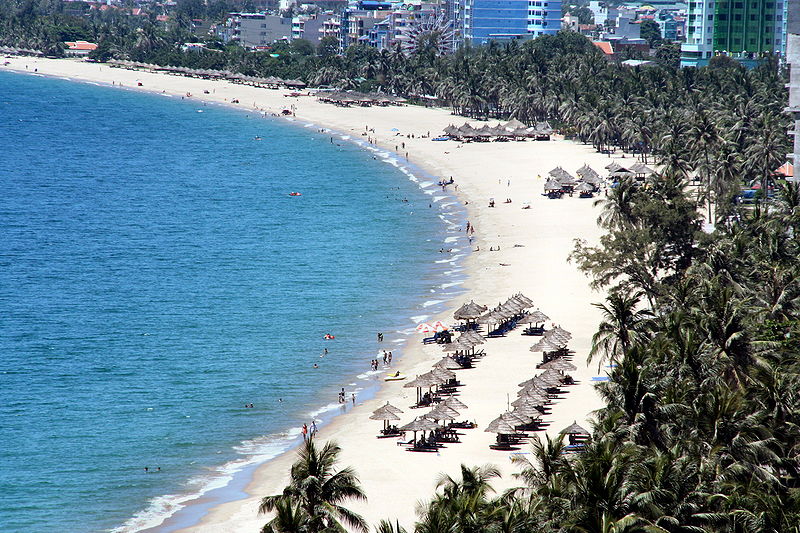 Bãi biển Nha Trang
Đồ Sơn
Lăng Bác
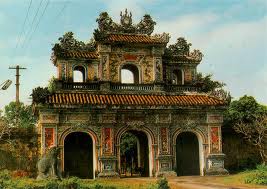 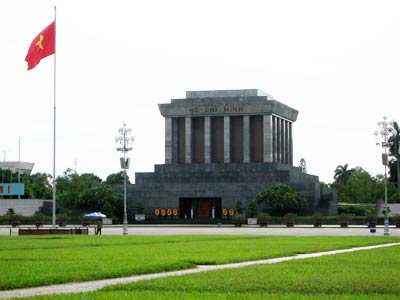 Lăng Khải Định
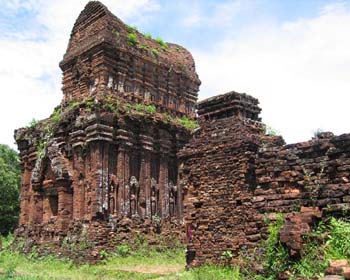 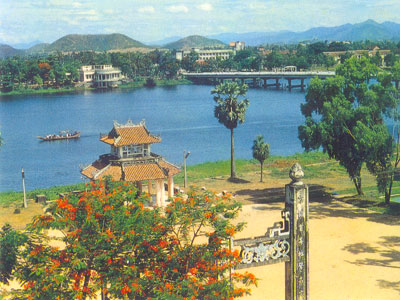 Sông Hương
Thánh Địa Mỹ Sơn
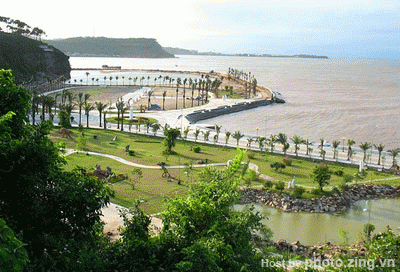 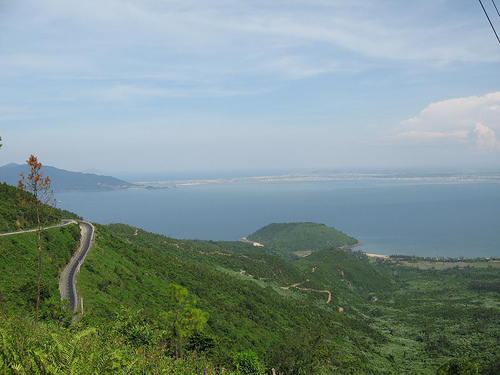 Đồ Sơn
Đèo Hải Vân
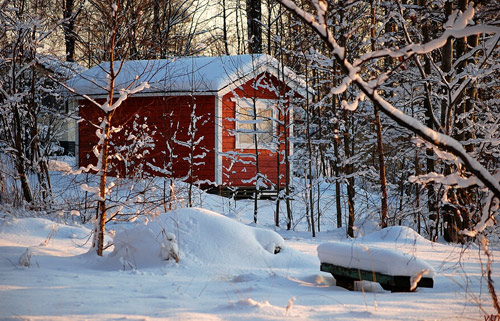 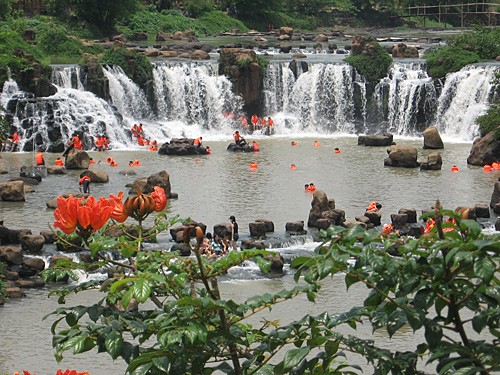 SaPa
Khu du lich Điền Giang
TẬP LÀM VĂN(T12) NÓI, VIẾT VỀ CẢNH ĐẸP ĐẤT NƯỚC
Bài tập 2:
 Viết những điều em nói trên thành thành đoạn văn (từ 5 đến 7 câu) 
Gợi ý:
 a, Tranh (ảnh) vẽ chụp cảnh gì? Cảnh đó ở nơi nào? 
 b, Màu sắc của tranh (ảnh) như thế nào?
 c, Cảnh trong tranh (ảnh) có gì đẹp?
 d, Cảnh trong tranh (ảnh) gợi cho em những suy nghĩ gì?
Nhận xét, dăn dò:
Học thuộc phần bài học
Chuẩn bị tiết sau